Local 
Folk Art Birds
Folk Art:
Handmade art representing the traditions of a certain area.  Usually created by untrained or anonymous artists.
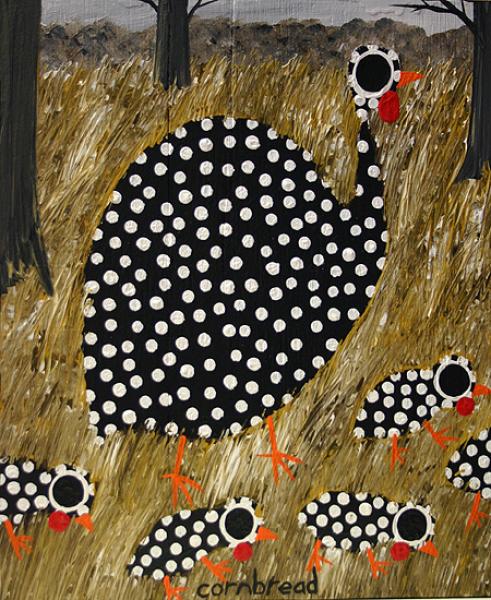 Art by John “Cornbread” Anderson
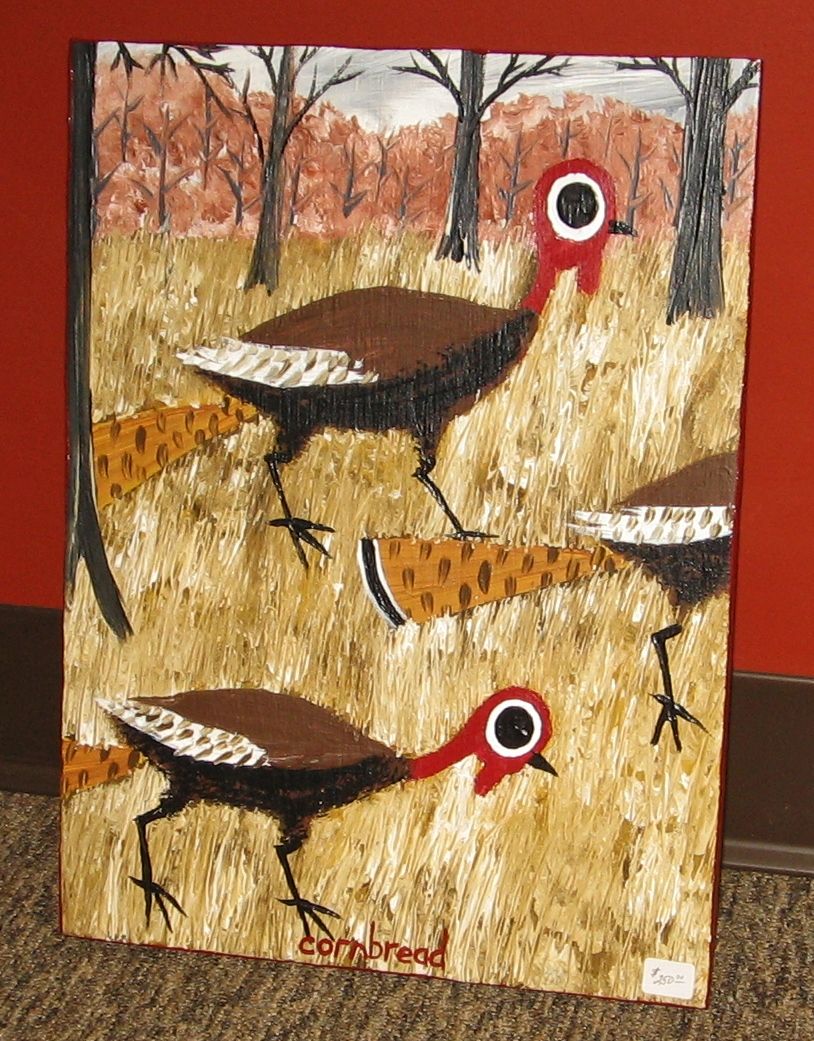 Art by John “Cornbread” Anderson
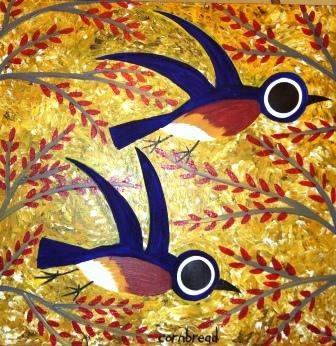 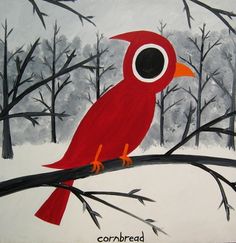 Art by John “Cornbread”
 Anderson
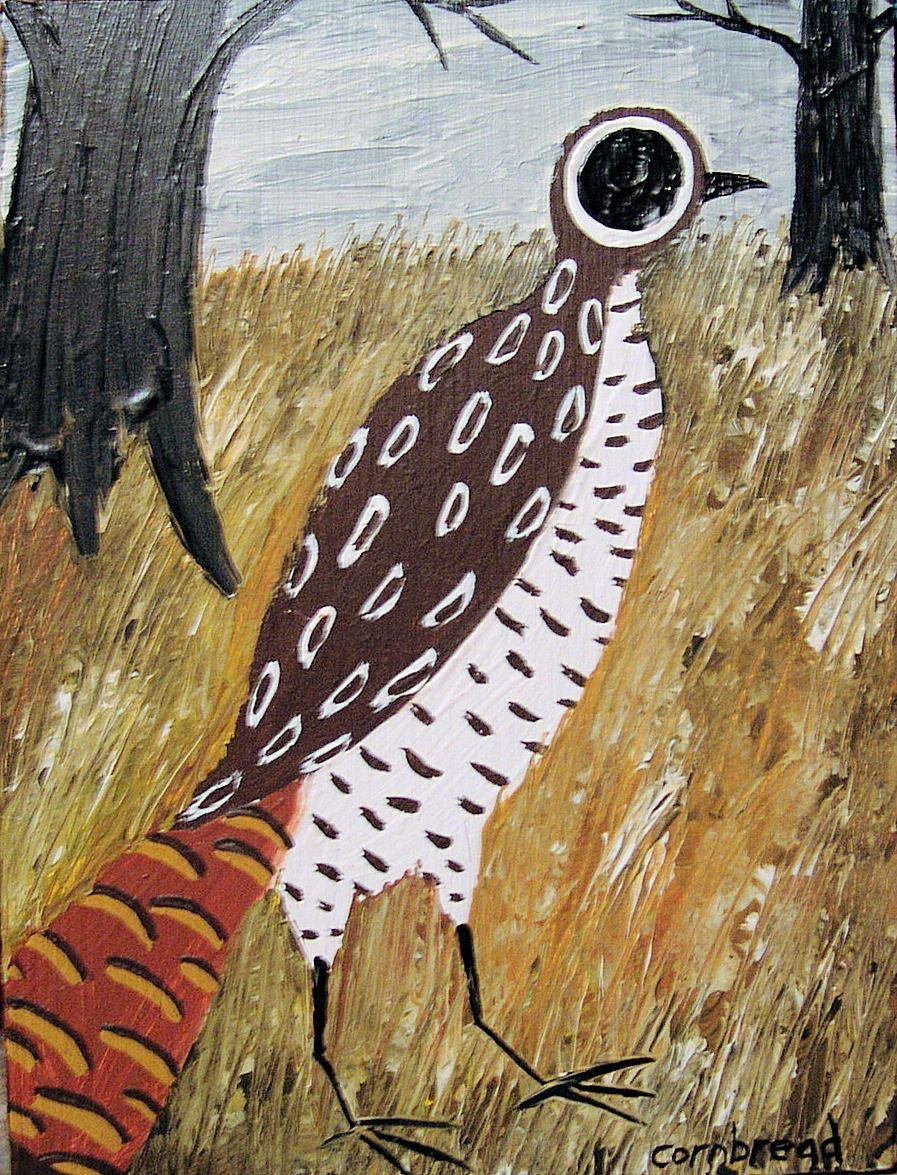 Art by John “Cornbread” Anderson
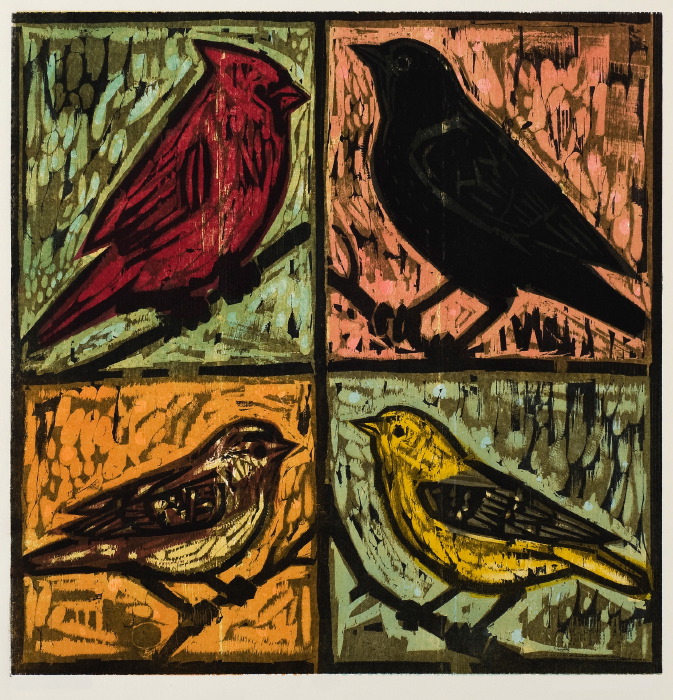 Art by Kent Ambler
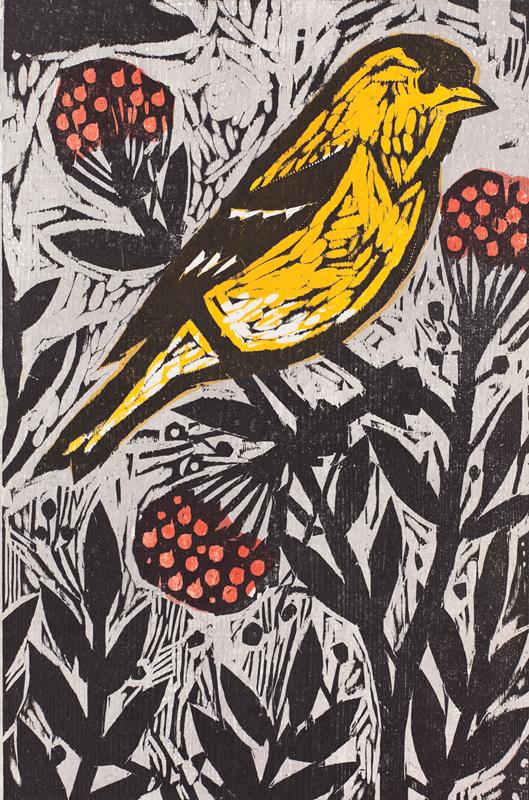 Art by Kent Ambler
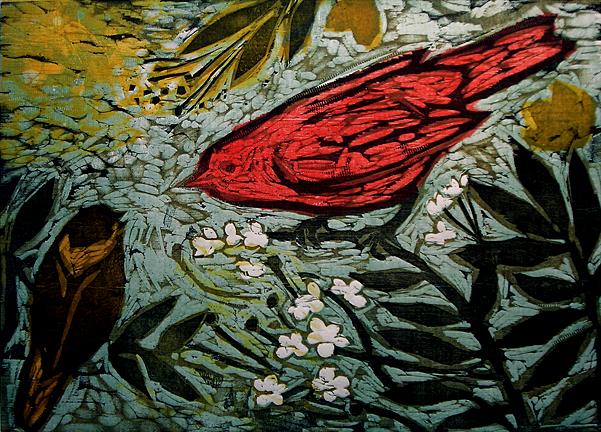 Art by Kent Ambler
Think about it!
What do you notice about the shapes of the birds?
What do you notice about the patterns?  About the textures?
How can you create a bird with pencil and paper using these findings?